AMAZING  PROGRAMMERS
Группа 4ПКС-117
Иртышская Виталия
Феоктистова Полина
Максимов Егор
Трунтов Александр
Будянский Александр
СОСТАВ КОМАНДЫ
СПИСОК ТАКСОНОВ (КЛАСТЕРОВ)
социально-компьютерный
организационный
экономический
маркетинговый
физический (естественно-научный)
технический
математический
нормативный
правовой
доктринальный (конституционный)
КОНЦЕПЦИЯ РЕШЕНИЯ
Парсинг (Parsing) – это принятое в информатике определение синтаксического анализа. Для этого создается математическая модель сравнения лексем с формальной грамматикой, описанная одним из языков программирования.
Программа (скрипт), дающая возможность компьютеру «читать» – сравнивать предложенные слова с имеющимися во Всемирной сети, называется парсером. 
Источник: https://ipipe.ru/info/parsing
КОНЦЕПЦИЯ РЕШЕНИЯ
Алгоритм работы парсера:
 выход в интернет, получение доступа к коду веб-ресурса и его скачивание;
 чтение, извлечение и обработка данных;
 представление извлеченных данных в удобном виде – файлы .txt, .sql, .xml, .html и других форматах.
ФУНКЦИОНАЛЬНАЯ СХЕМА ПРОГРАММЫ
ИНСТРУМЕНТАЛЬНЫЕ СРЕДСТВА РАЗРАБОТКИ
язык программирования Python
 интегрированная среда разработки PyCharm 
 библиотеки:
 pip install beautifulsoup4
 pip install lxml
 pip install requests
 matplotlib
РЕАЛИЗАЦИЯ ОДНОГО ИЗ КЛАСТЕРОВ
def get_marketing(text):
    mar=0
    print("\nМАРКЕТИНГОВЫЕ ТЕРМИНЫ")
    f.write("\n\nМАРКЕТИНГОВЫЕ ТЕРМИНЫ")
    url = 'https://callibri.ru/glossary'
    html = get_html(url)
    status_code(url)
    soup = BeautifulSoup(html, features="lxml")
    for i in text:
        for word in soup.find_all('a', class_='a_glossary_main word-link'):
            word = word.text
РЕАЛИЗАЦИЯ ОДНОГО ИЗ КЛАСТЕРОВ
try:
                result = re.search(word, i)
                print(result.group(0))
                f.write('\n'+result.group(0))
            except:
                pass
            word = word.lower()
            try:
                result = re.search(word, i)
                print(result.group(0))
                f.write('\n'+result.group(0))
                mar += 1
            except:
                pass
    return mar
РЕЗУЛЬТАТЫ РАБОТЫ ПРОГРАММЫ
сохранение результатов анализа в файле

 формирование диаграммы
процентного соотношения
терминов
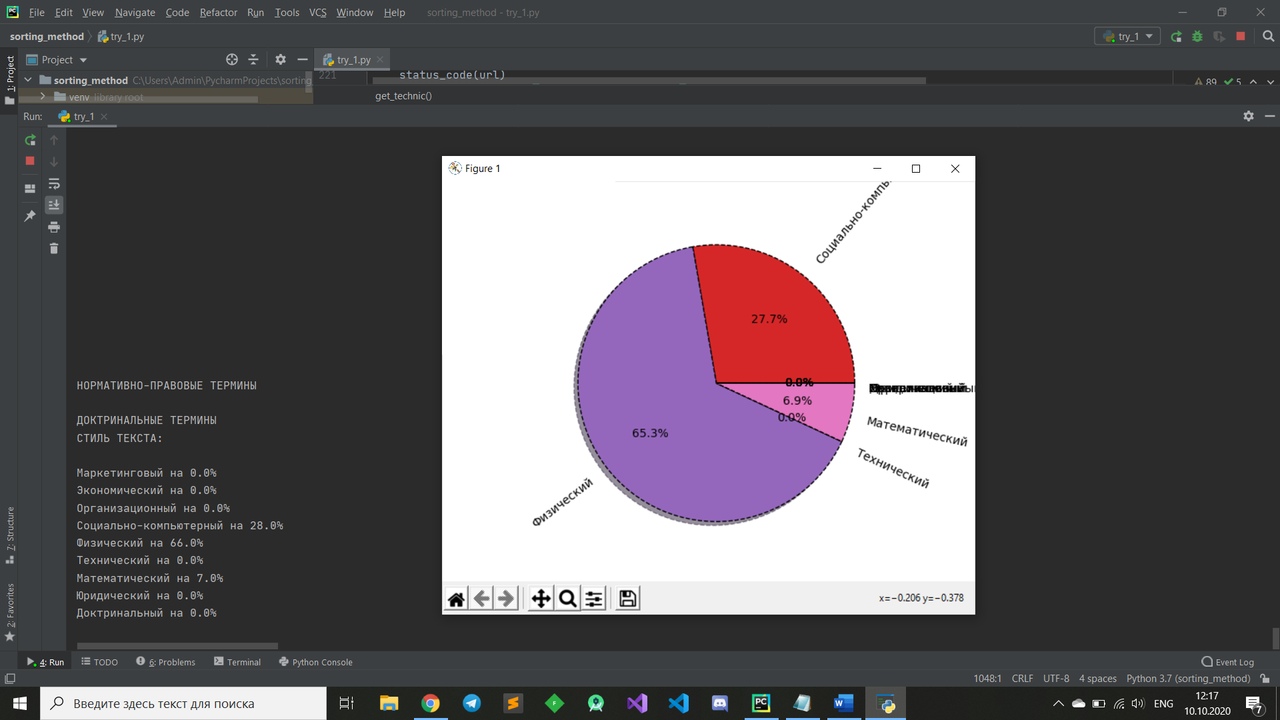 Спасибоза внимание!